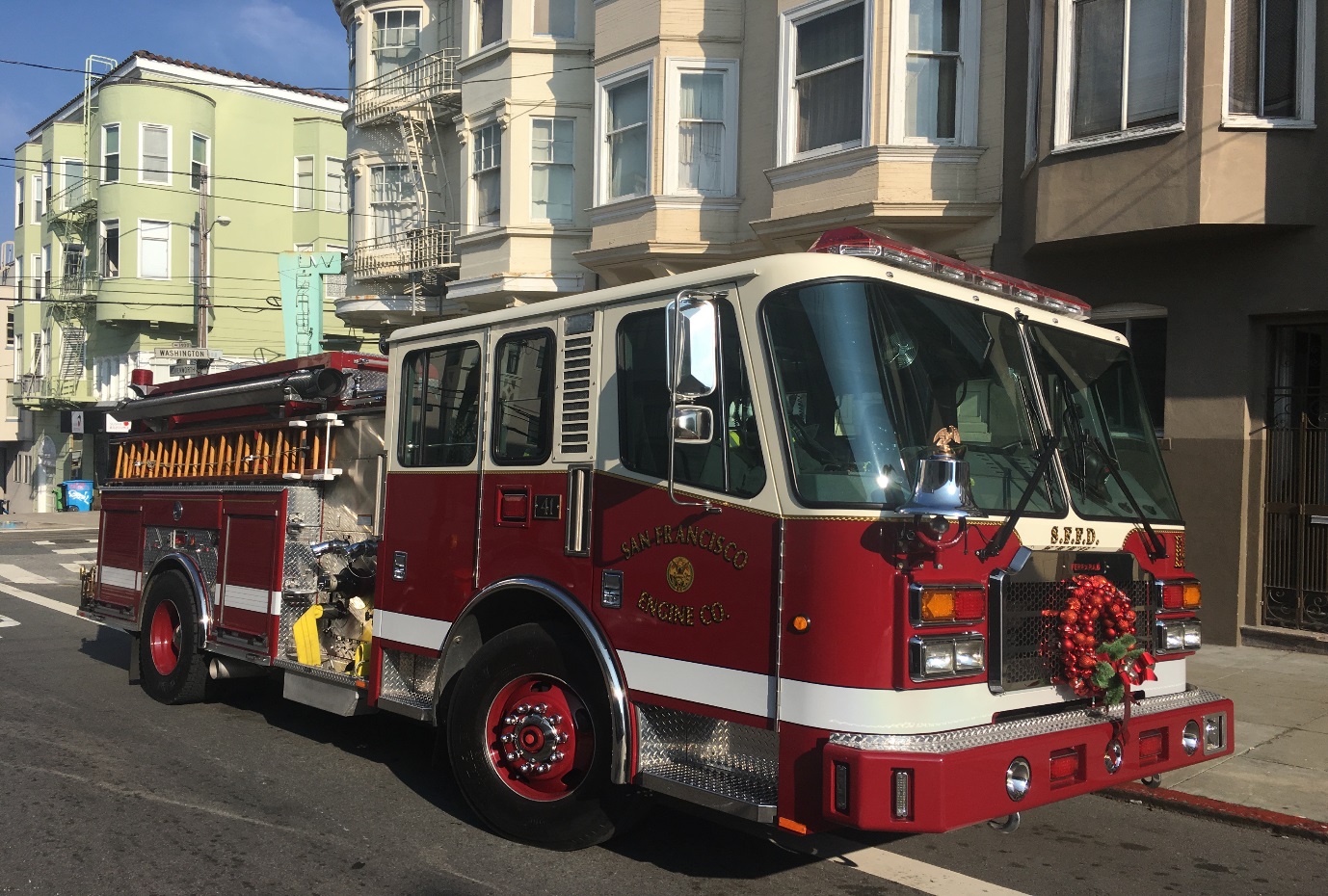 San Francisco Fire Department
Division of Support Services:
Accomplishments and Future Projects
Tools and Equipment Electric Ventilation FansCordless LED Lights
Reduced reliance on fossil fuels
Less firefighter exposure to carcinogens
Simplifies usage
Noise reduction
No trip hazard
Lighter weight
Brighter, more 
     efficient LED 
     lighting
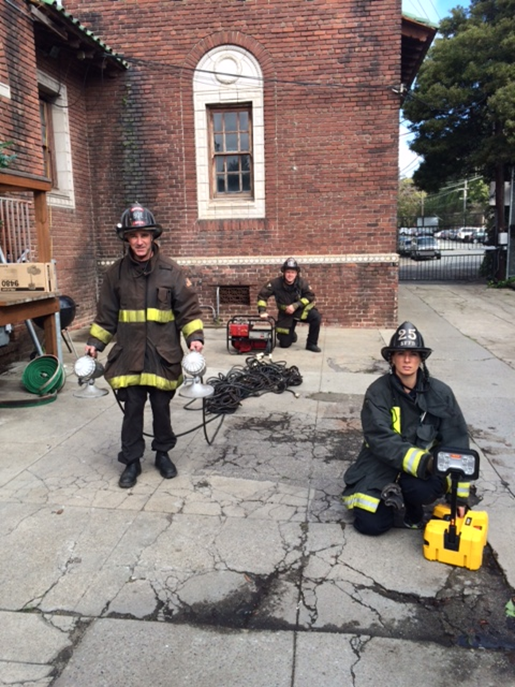 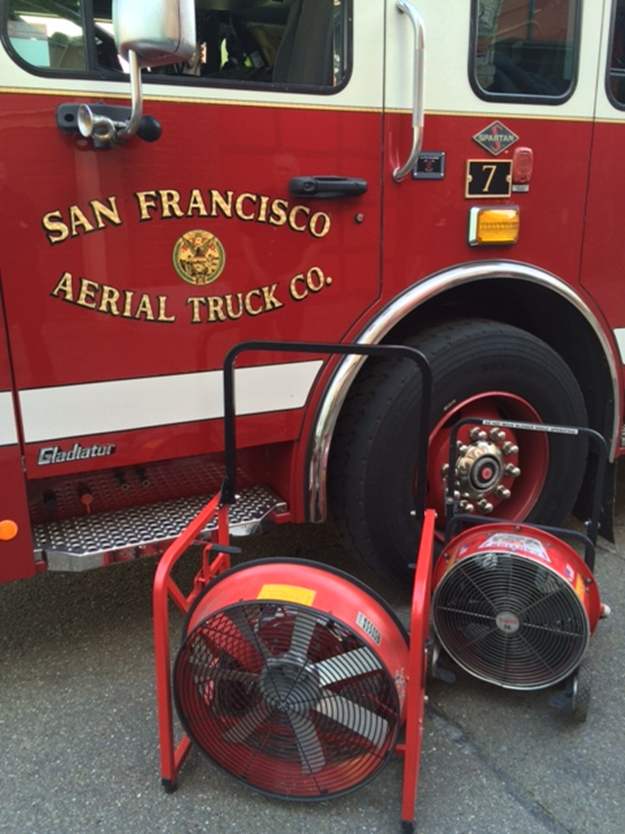 Cordless Extrication Tools
Battery powered
No cumbersome hydraulic hoses
Rapid deployment
Quiet-no gasoline generator
Reduced FF exposure to carcinogens
Grant funded
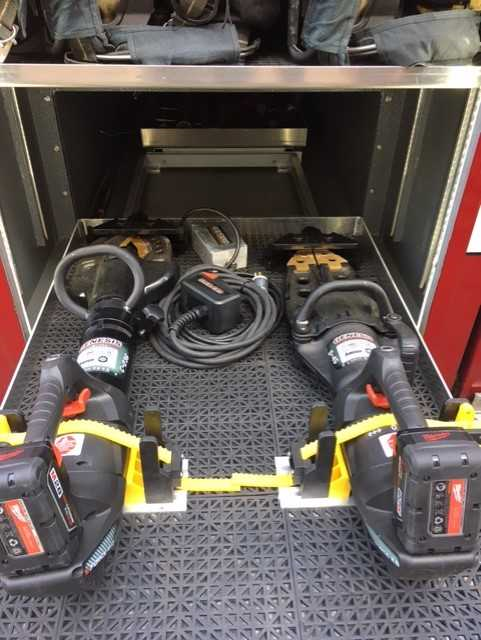 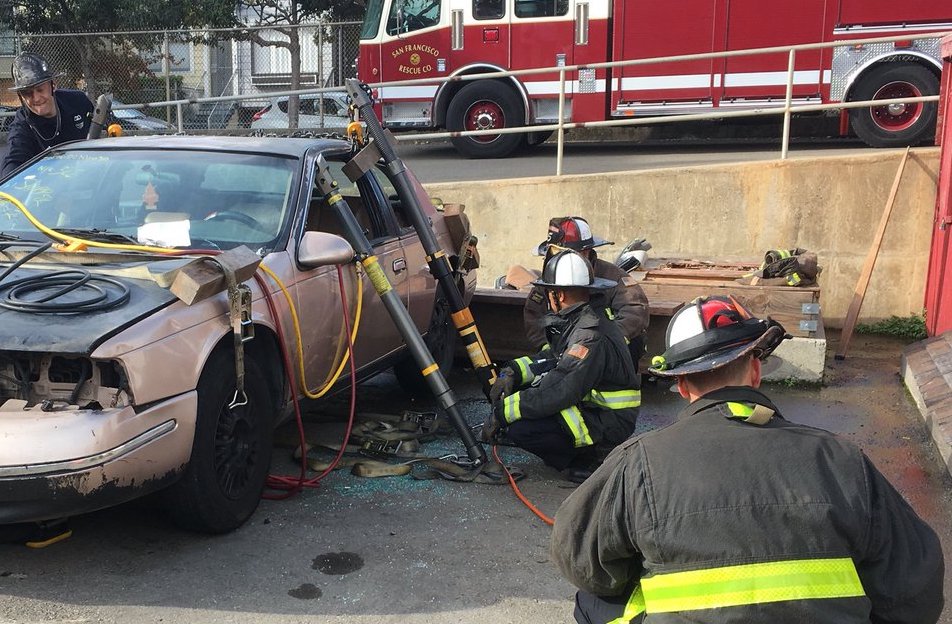 Thermal Imaging Cameras
Vehicle mounted for rapid deployment
Installing on all SFFD Suppression Vehicles
Increased amount
Grant funded
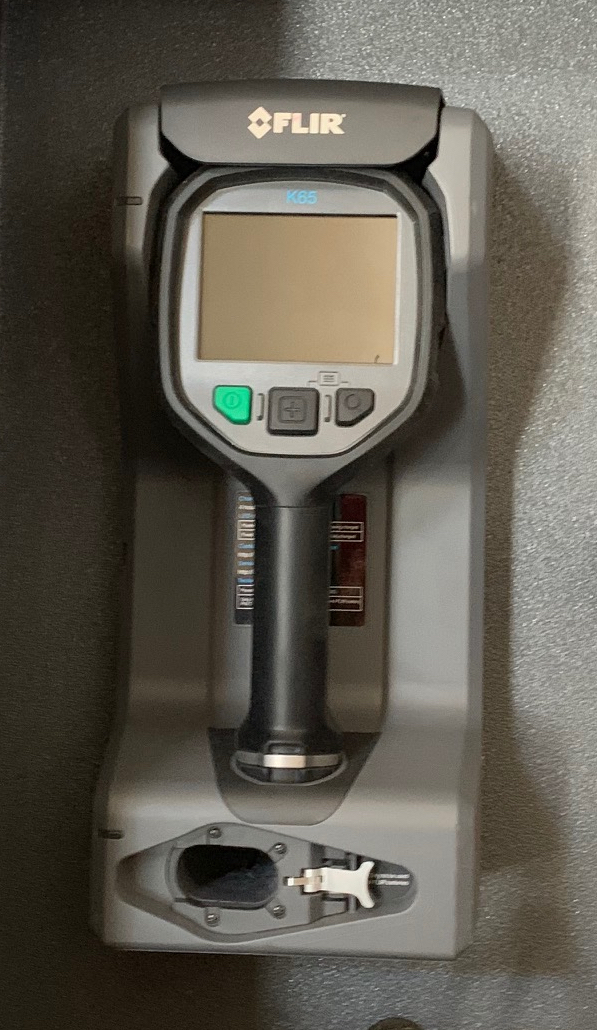 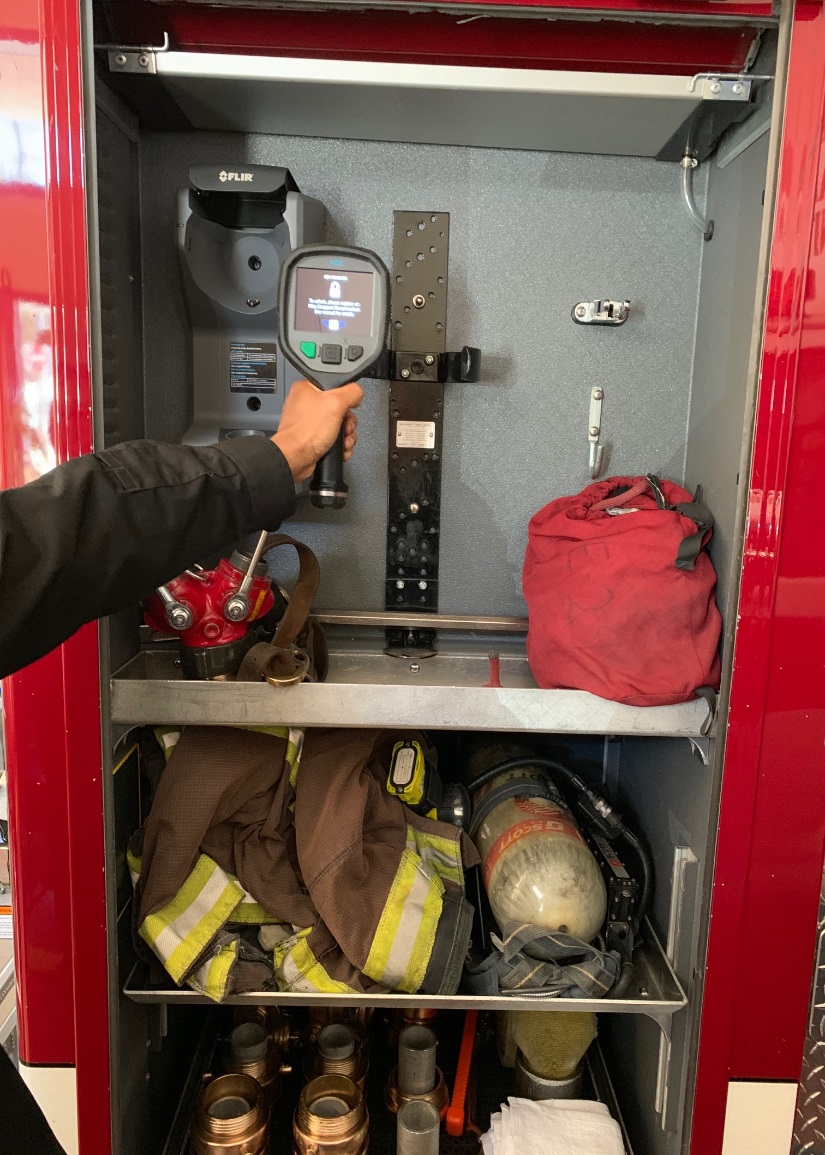 Solar Panels on SFFD FleetEngines, Trucks, Squads, Ambulances, Buggies
Increased vehicle battery life
Less maintenance required
Decreased battery replacement costs
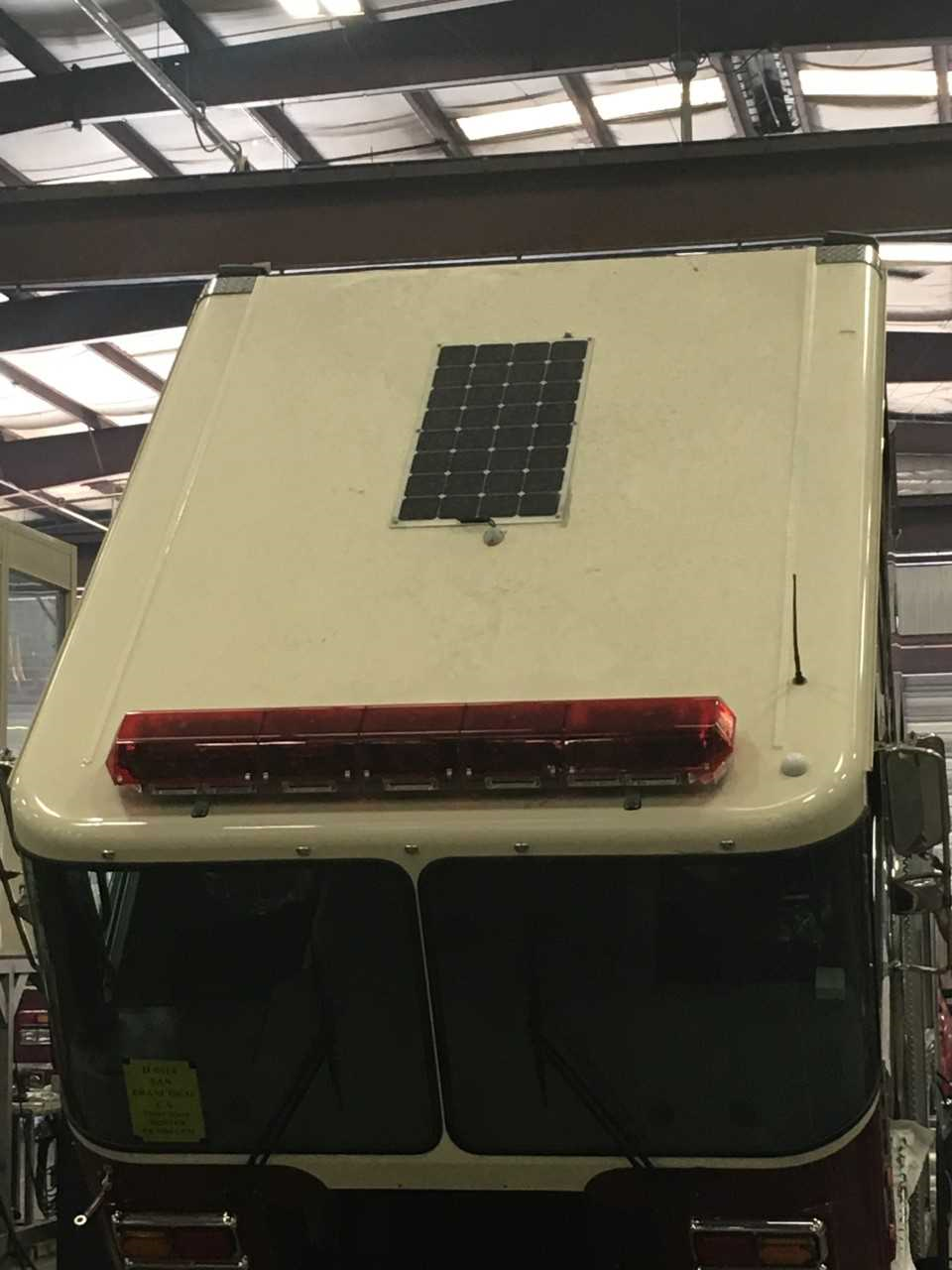 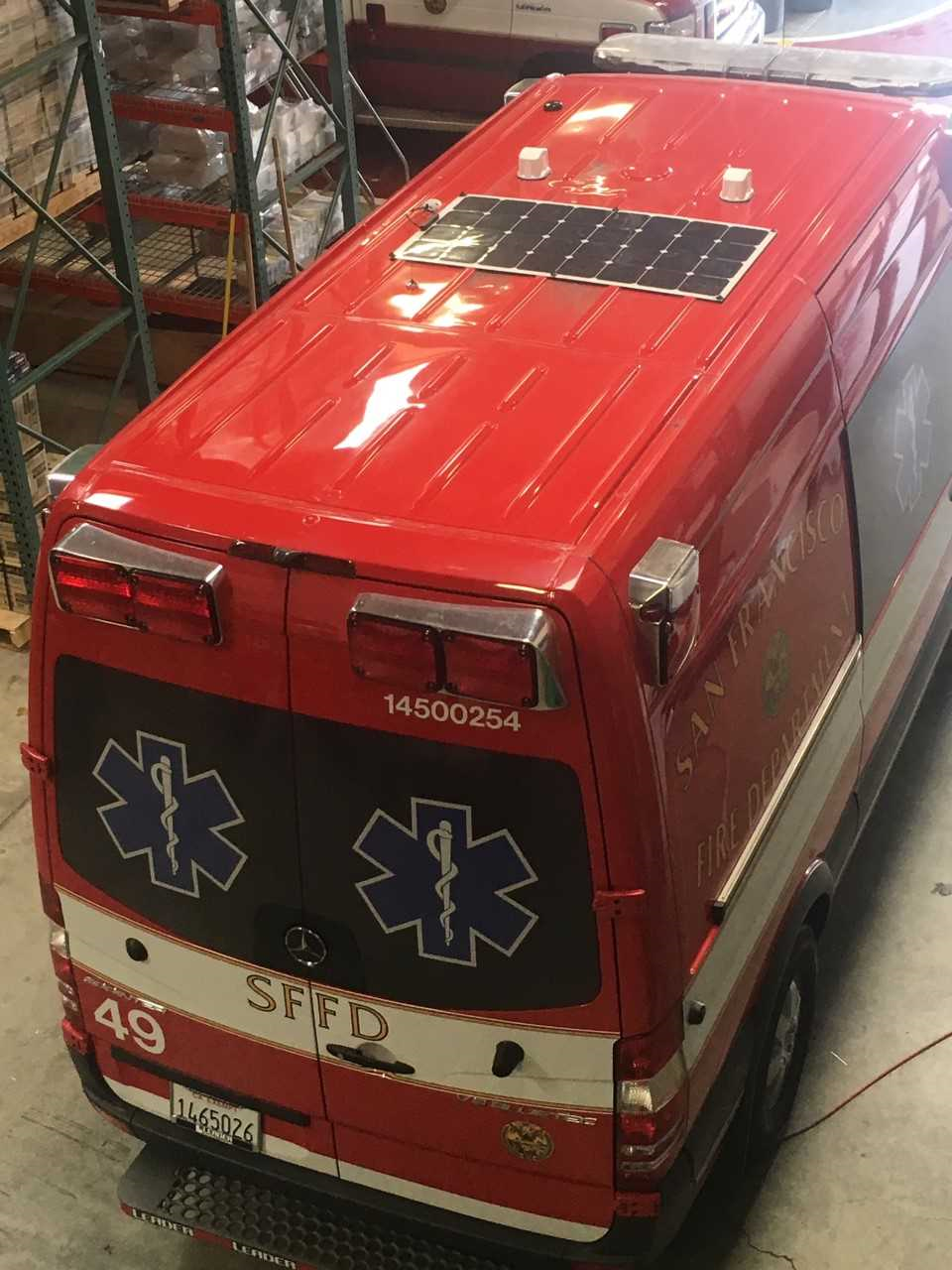 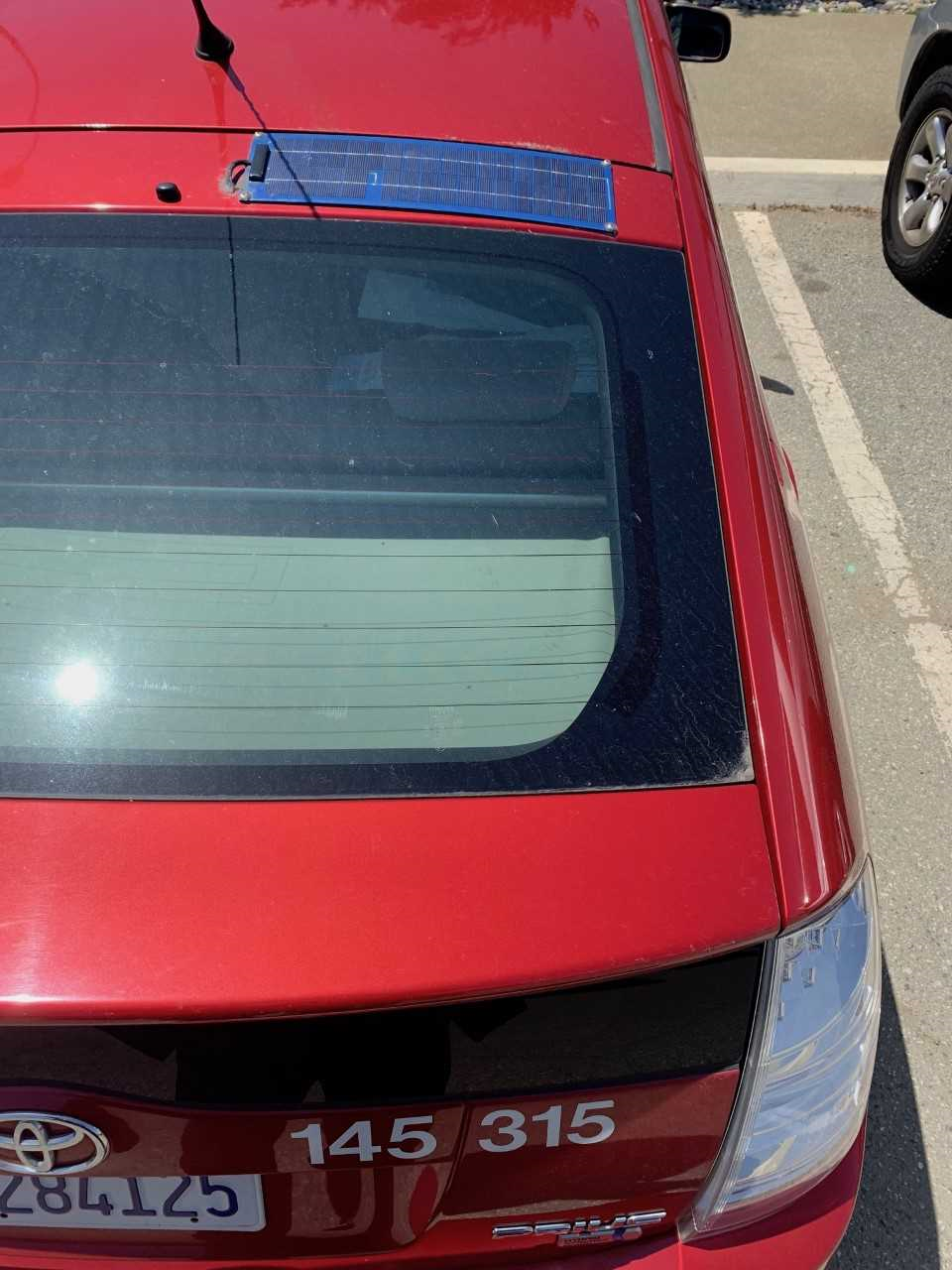 .
Renewable Diesel
SFFD began using RD in 2015 
First City agency to use Renewable Diesel
Used in Ambulances, Engines, Trucks, Squads
No Impact to Vehicle Warranties
Approved for Fireboat in 2018
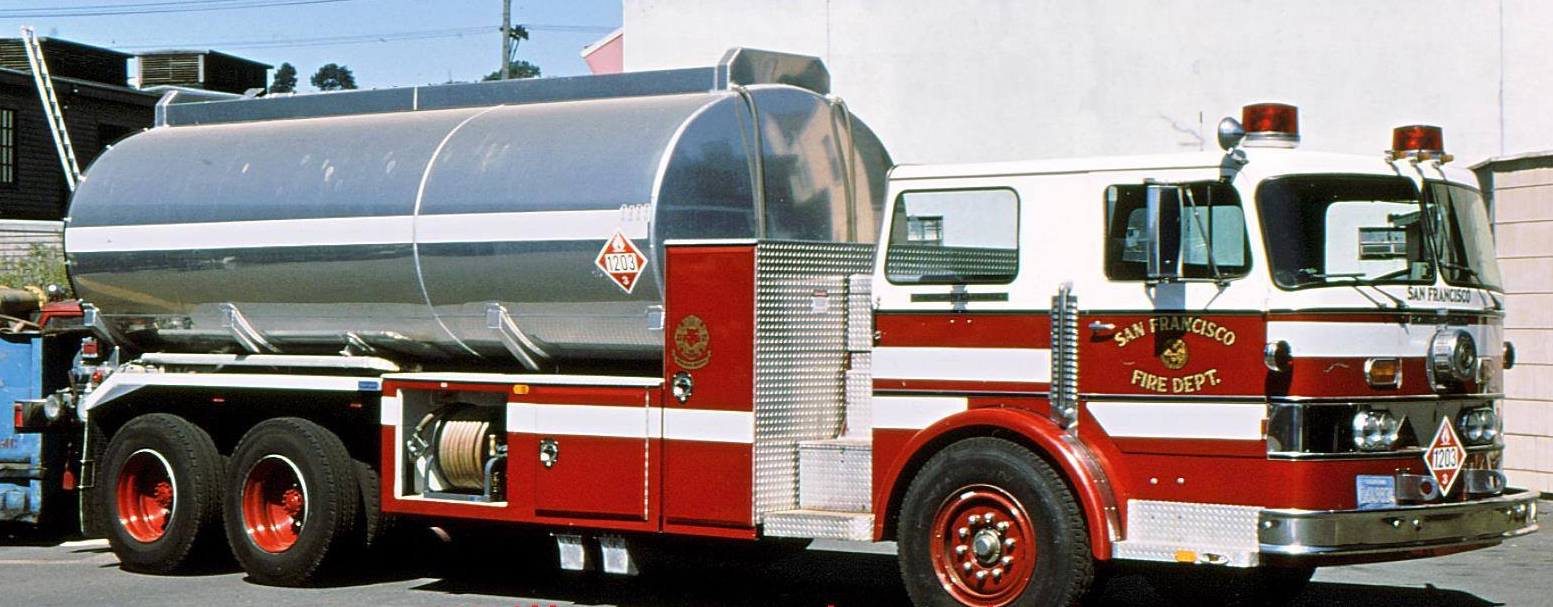 Vehicle Mounted Filtration System FF Exhaust Protection Solution
Automatic- “Always On”
Fulltime protection for firefighters and the public
On Scene protection
OSHA, NIOSH, NFPA compliant
Opacity Smog Testing
Installed device on Engine 3 in 2018
Tested by Independent 3rd  Party
Supervised by Central Shops
Ordered on all future Suppression vehicles
2017 Engine Co. 3
3.96
3.53 3.22 3.57
NO Detectable  Levels

0.0	0.0	0.0	0.0
PRIOR TO                      DEVICE         INSTALL	INSTALLED
FINAL TEST RESULTS: 0.0 %
What is next
 for the SFFD Fleet?
New SFFD Hose Tenders
Ability to Pump and Draft    from any water source
Carries 6,000 ft of 5” fire hose
Can extend current AWSS
Four wheel drive
Portable onboard submersible water pump
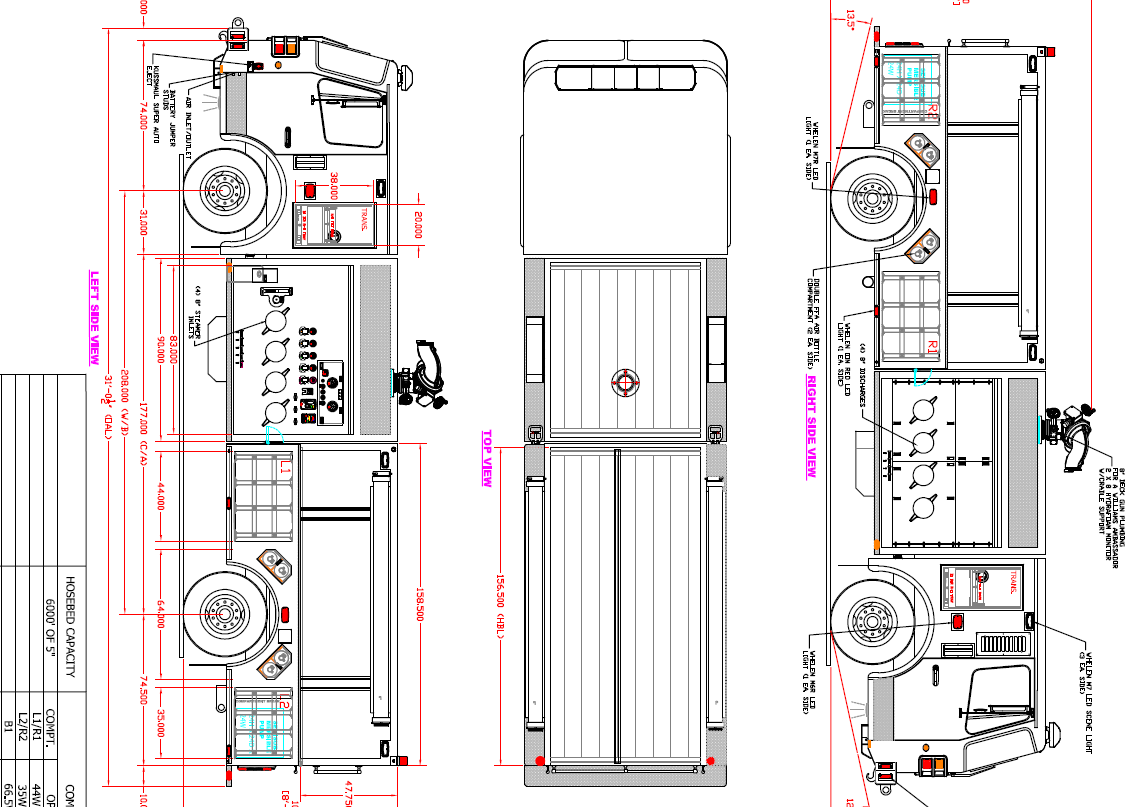 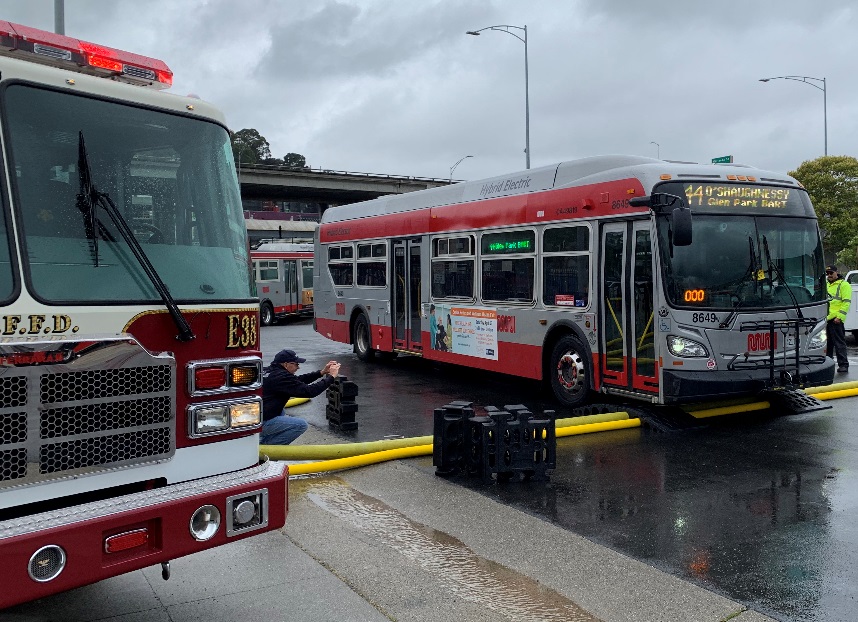 Hydrogen Powered Staff Vehicles
SFFD Pilot Program with Toyota or Hyundai
Three SF fueling stations planned for Oct. 2019
Tested by U.S. Army (Chevy truck)
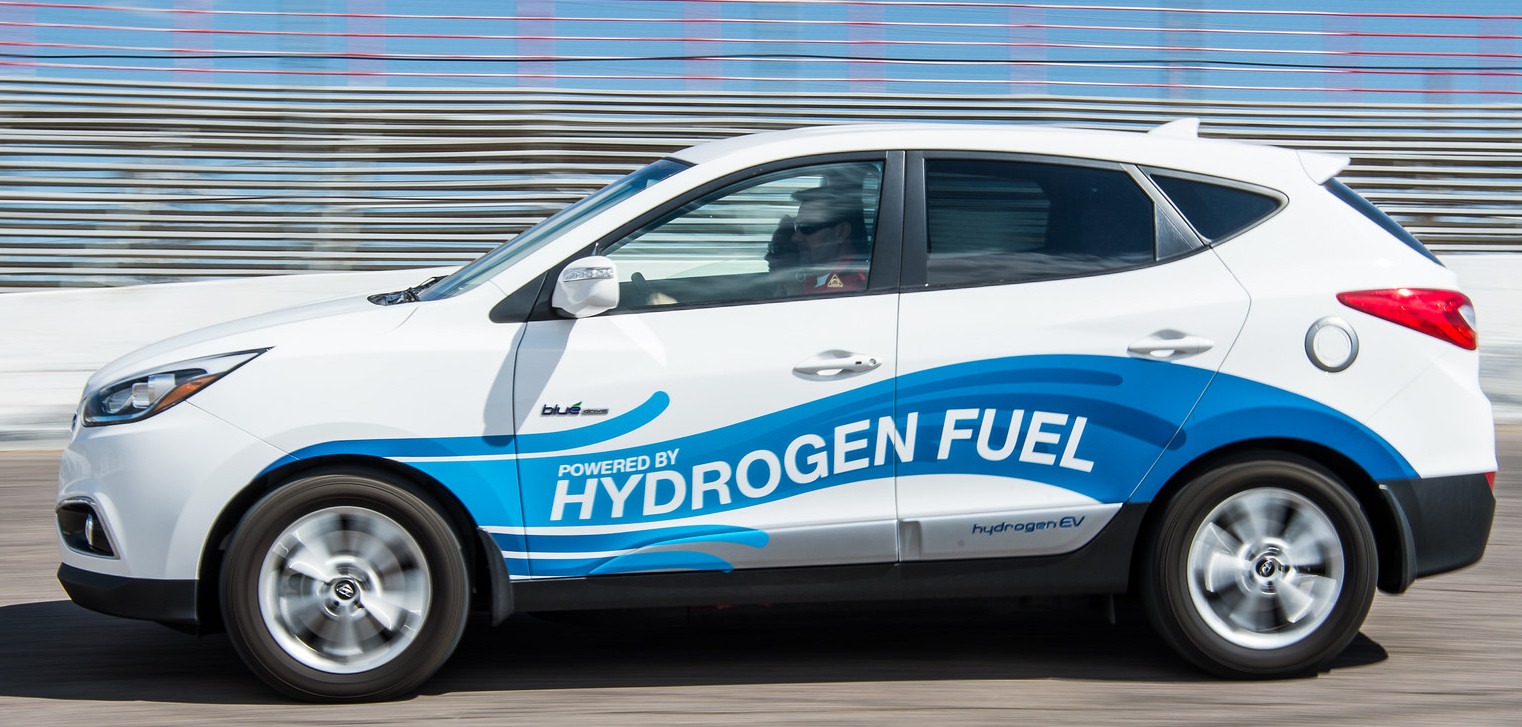 IDLE MITIGATION for the SFFD Fleet
To be installed on Engines, Trucks, Ambulances
Reduce Fuel Costs
Lower Vehicle Maintenance Costs
Protects SFFD, Public, and the Environment
     from carcinogens
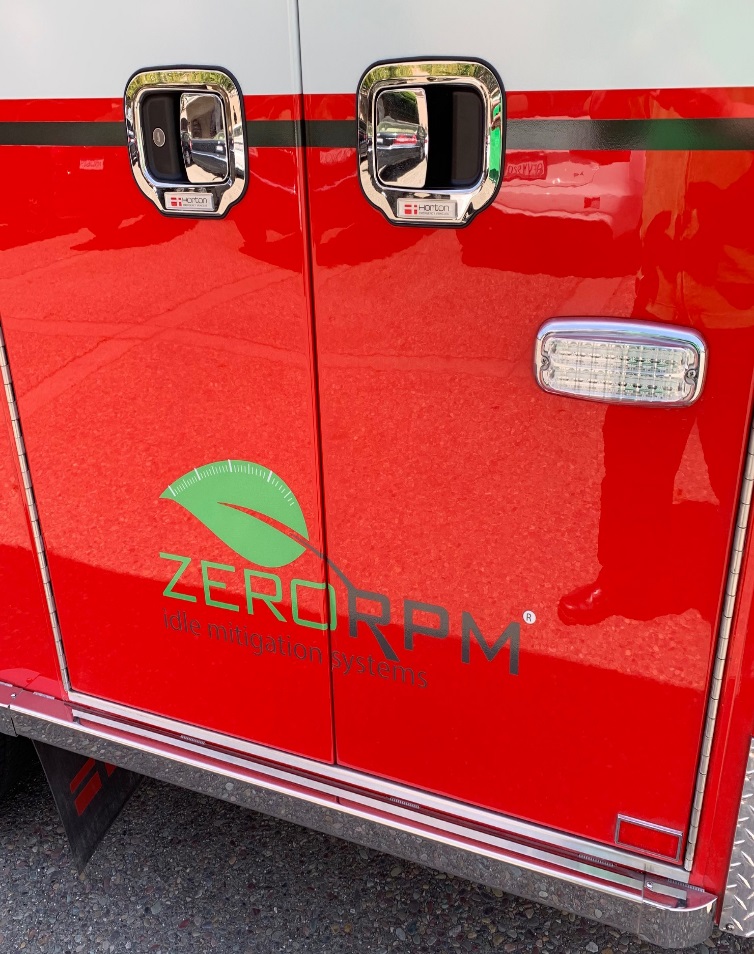 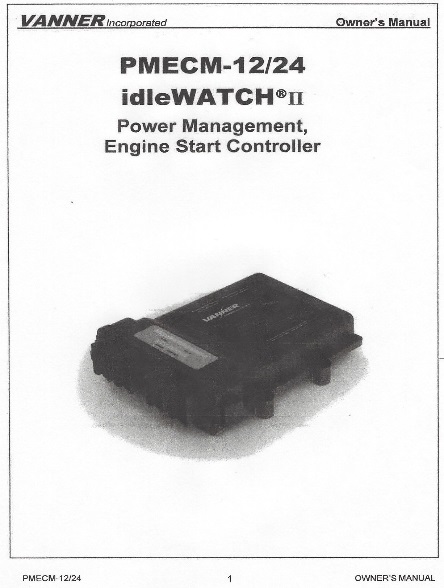 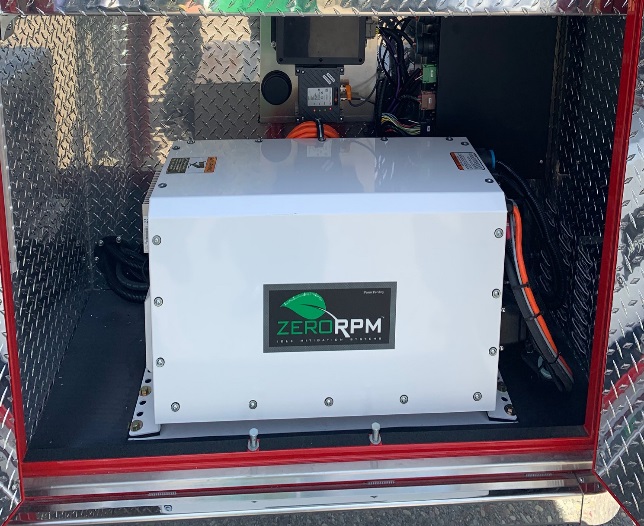 Special thanks to BOE!
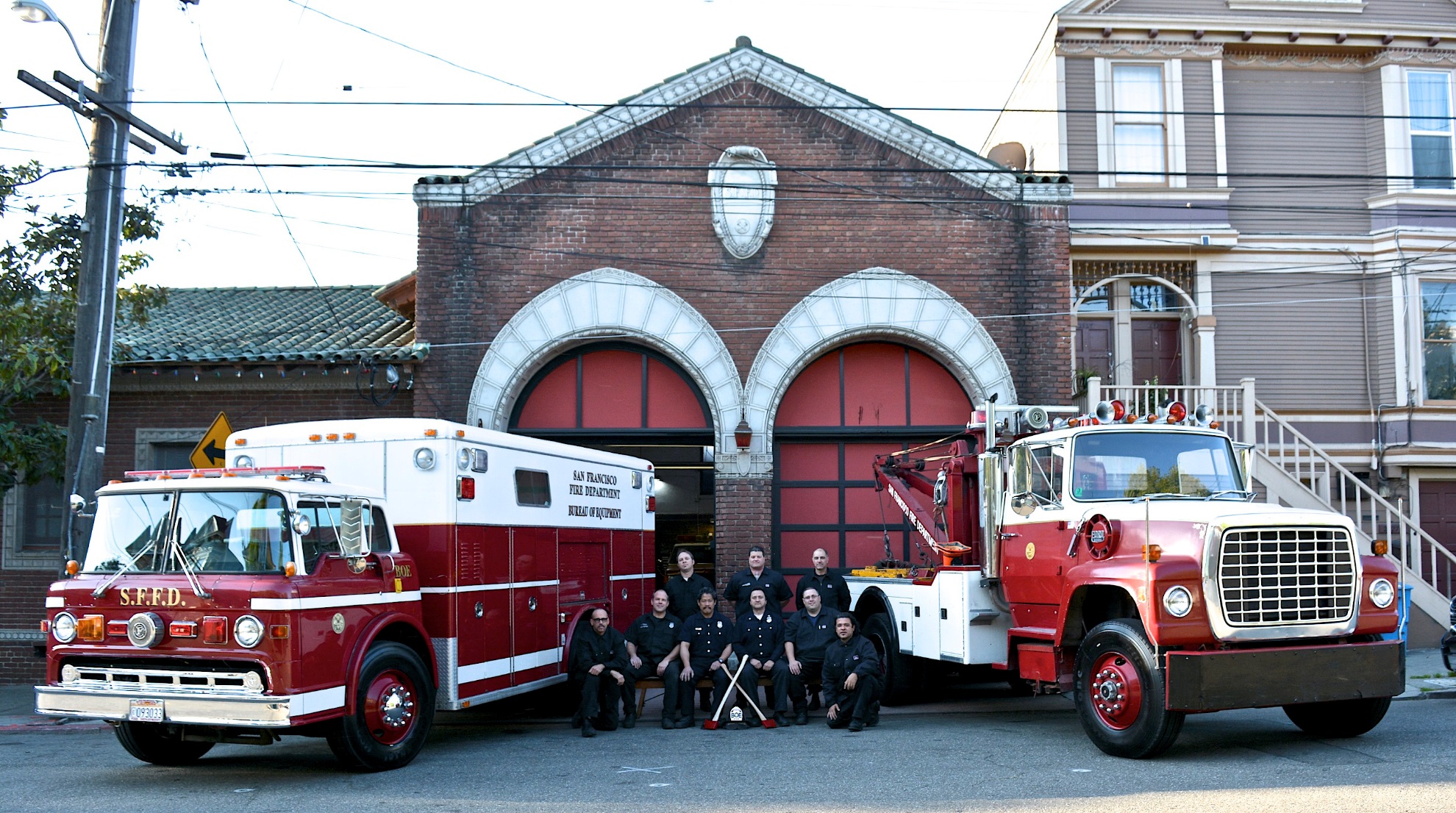